Creating a Cultural Competency Curriculum
AUR19

Nolan Kagetsu, MD, FACR 
April 10, 2019
he/his
[Speaker Notes: Additional resources can be found at https://sites.google.com/site/neuroradiologyprimer/diversity-curriculum
Please feel free to contact nolan.Kagetsu@moutnsinai.org if you have any questions]
Goals
Intro
Competence v Humility
Respect for patients
Respect for colleagues
Disparities
Microagressions
Other examples
Square breathing
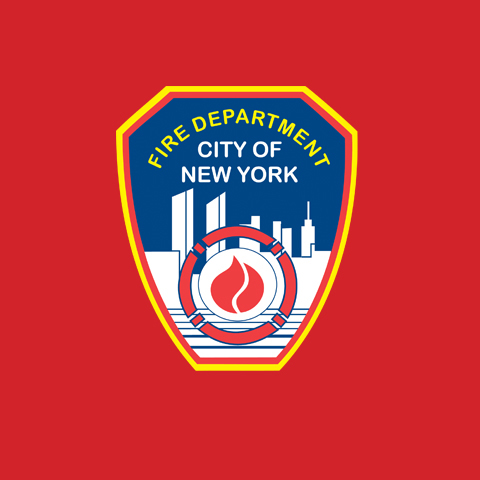 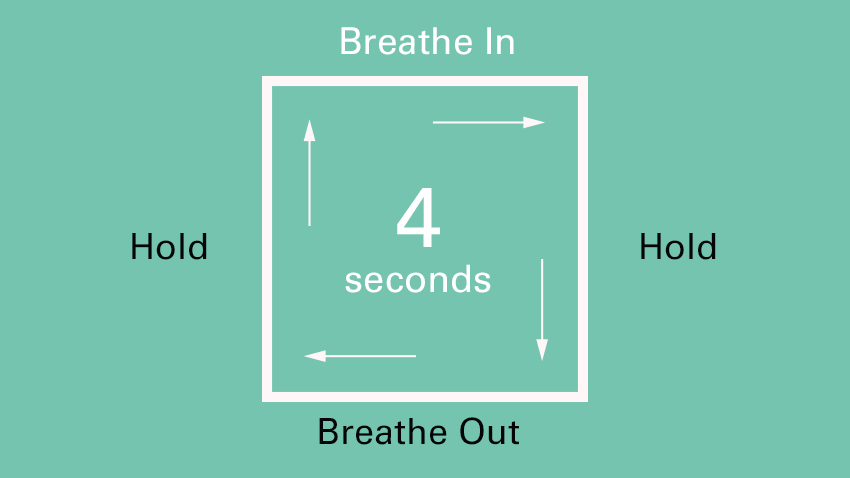 [Speaker Notes: Do square breathing to welcome and reset everyone for the presentation (this is used by the FDNY)]
IntroCultural Competency for Radiology Electives
Should synchronize with other classes/rotations
Be mindful of opportunities to discuss on our rotations
Cultural Humility v Cultural Competence (1998)
[Speaker Notes: This is a classic article introducing the term cultural humility]
Cultural Competence fail
Hispanic pt not given pain meds
Nurse “knew” that Hispanic patients overexpress “the pain they are feeling”
[Speaker Notes: This is an example from the Tervalon article]
Cultural Competence fail
Hispanic pt not given pain meds
Nurse “knew” that Hispanic patients overexpress “the pain they are feeling”
Humility acknowledges that we are always learning
Respect for patients
Pt “refused” contrast
Pt was “uncooperative”
[Speaker Notes: We should avoid using the term “refused” or “uncooperative” in reports.
I use the phrase. Patient declined the use of IV contrast or patient was unable to complete protocol.]
Respect for patients
Pt “refused” contrast
Pt was “uncooperative”
Pt “declined” contrast
Respect for patients
Pt “refused” contrast
Pt was “uncooperative”
Pt “declined” contrast
Pt was “unable to complete the protocol”
Respect for colleagues
Starbucks name
[Speaker Notes: One way to show respect is to make an effort to pronounce someone’s name properly (as opposed to using a “Starbucks name” see https://whatsmystarbucksname.com/]
Respect for colleagues
Starbucks name
Nafisa to Sarah
Respect for colleagues
Starbucks name
Nafisa to Sarah
Ugwueze
[Speaker Notes: One work colleague did not want to try to pronounce the name Ugwueze, when is was the name African colonizers forced the Nigerians to use!]
Disparities
Although the breast cancer death rate in the United States has decreased by 43% for white women since 1980, it has dropped by only 23% for African American women.

The incidence of breast cancer among African American women has been rising steadily in the United States and in 2012 reached the same level as in white women. 

African American women are 42% more likely to die from breast cancer than are non-Hispanic white women.
[Speaker Notes: An example of a health disparity]
VIR
Fibroid/UAE
[Speaker Notes: An example of a VIR health disparity i]
Microaggression
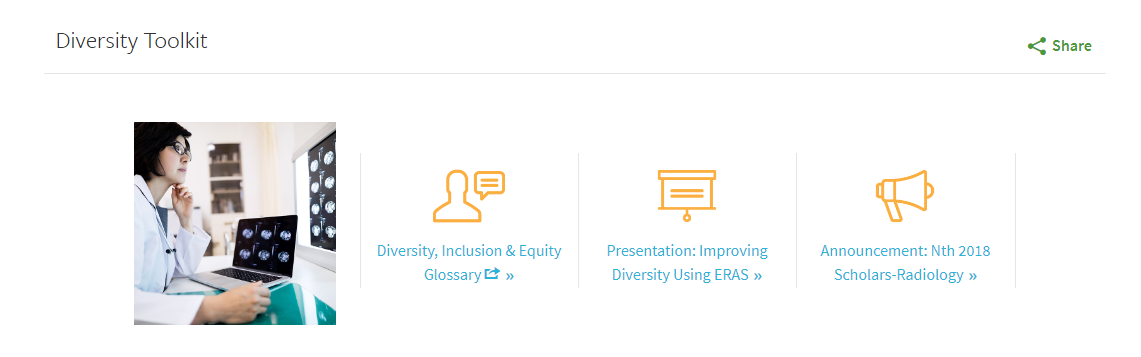 [Speaker Notes: Microaggression is one of the terms in the glossary on the ACR website https://docs.google.com/document/d/1exITC1ZUT3jlv7a-IUyccMdVV1fNrep13UnwL2qYYLY/edit?usp=sharing]
Microaggression
A statement, action, or incident regarded as an instance of indirect, subtle, or unintentional discrimination against members of a marginalized group such as a racial or ethnic minority.

As Brenda Allen (AUR 2016 keynote speaker) noted, a “mosquito bite” as opposed to a “shark bite”
e.g.:
"So where are you really from?" (see perpetual foreigner)
Commenting that an African American is “articulate”
Google [microagression mosquito bite]
Microagressions
Recognize
Be an ally
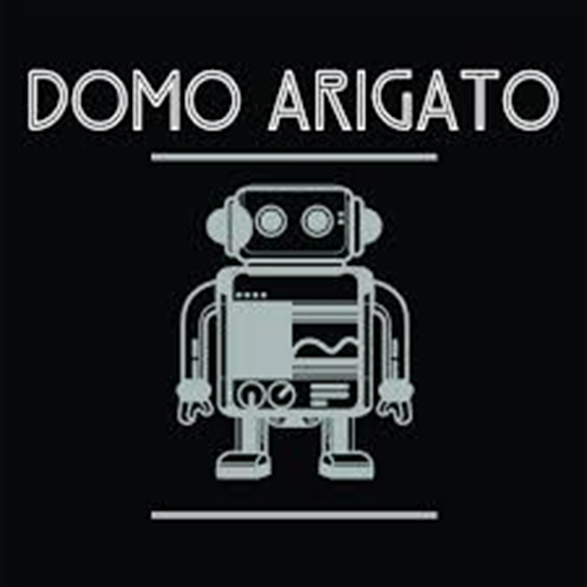 nolan.kagetsu@mountsinai.org
@nkagetsu
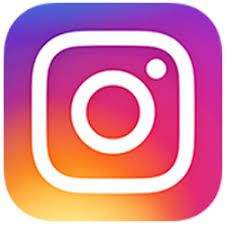 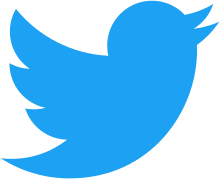 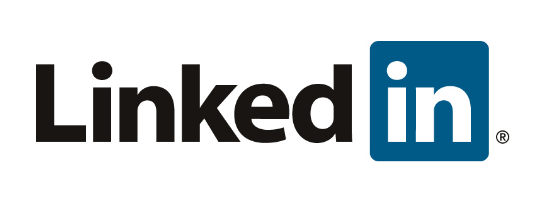